Non-Movement Area Training
Smith Reynolds Airport
Contents
Purpose
Definitions
Non-Movement Area Boundary
Foreign Object Debris
Basic Rules for Driving in the Non-Movement Area
Safety in the Non-Movement Area
Vehicle Parking
Phone Numbers
1. Purpose
To establish standardized ground movement of vehicles on airport property
To maintain highest level of safety on airport premises
To reduce the risk of injury to airport patrons
2. Definitions
Runway: A defined rectangular surface on an airport prepared or suitable for aircraft landing and take off

Taxiway: A defined path established for the taxiing of aircraft from one part of an airport to another

Movement Area: All paved surfaces where Air Traffic Controller (ATC) permission is required before entering. 
Example: runways, taxiways.

Non-Movement Area: Area of an airport where ATC permission is NOT required for ground vehicle operation. 
Example: Apron/ramp, ground vehicle parking, aircraft gates, taxilanes
3. Non-Movement Area Boundary
The boundary between non-movement area and movement area
NEVER cross this line unless you have completed the Movement Area Training Module and have permission from ATC
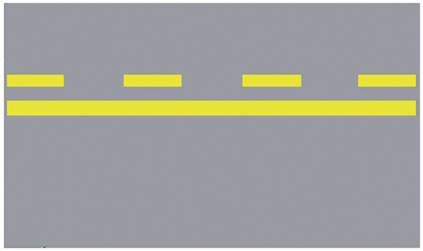 4. Foreign Object Debris
Foreign Object Debris (FOD) is any object found on taxiways, runways, or the apron that has the potential to cause damage to aircraft
All FOD must be removed
Each airport tenant is responsible for picking up FOD in their leased area
If you see FOD in the Non-Movement Area you are driving on, it is your responsibility to stop, pick it up, and dispose of it properly
If you see FOD that you are unable to collect yourself, contact the Smith Reynolds Airport Operations
5a. Basic Rules for Driving in the Non-Movement Area
Aircraft have the right of way!
Yield to emergency vehicles
Wear your ID Badge
Follow proper procedure at vehicle gates
Make sure gate closes completely before leaving it, to prevent unauthorized personnel from entering the airport premises
Obey 15 MPH speed limit
5b. Basic Rules for Driving in the Non-Movement Area
Be aware of low visibility vehicle restrictions
Follow proper procedure for vehicle escorts
You must not leave any vehicle you are escorting unattended
Watch for passengers on the apron
Never leave your vehicle unattended in active areas
Comply with North Carolina State driving Laws
6a. Safety in the Non-Movement Area
Beware of jet blast
Jet engines produce a blast of hot air that can burn you, knock you over, or even turn over your car 
Stay clear of jet engine intakes, many people have been killed or severely injured as a result of being sucking into an operating engine.
Beware of prop wash
Stay clear of spinning propellers 
A spinning propeller is nearly invisible
One way to tell if an aircraft’s engines are running or about to start is to check for flashing anti-collision lights
6b. Safety in the Non-Movement Area
Approach parked aircraft cautiously
Take all necessary precautions to avoid hitting an aircraft
Never drive under any portion of an aircraft
When in doubt, yield the right of way to other vehicles
Beware of driving hazards at night and in bad weather
If you are in an accident, report it
Stay away from accident sites
No smoking on the Apron
7. Vehicle Parking
Use parking brakes or wheel chucks
Use designated parking spots
Maintain a five-foot clear zone
8. Phone Numbers
Airfield emergency: (336) 727-2222
Airport Administration: (336) 767-6361